2022-2026 State Plan
Public Comment Period

Comments, Analysis and Recommendations
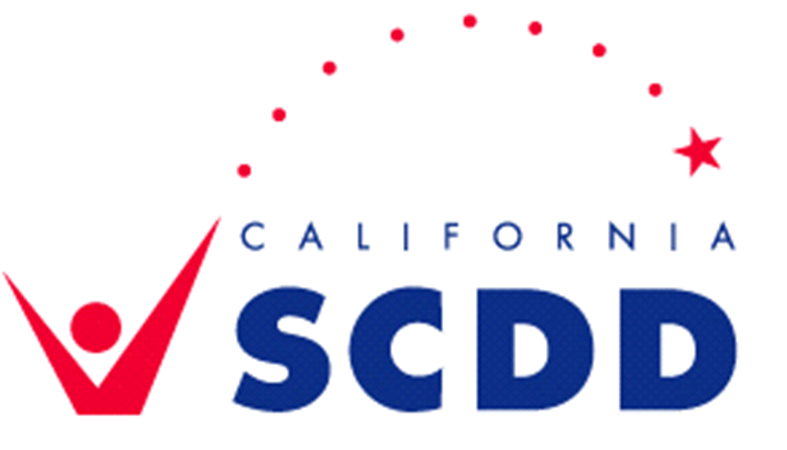 45-Day Public Comment PeriodSeptember 25th – November 9th
Posted 2022-2026 State Plan Goals & Objectives and link for submitting public comment on SCDD website
Translated in 17 different languages
Plain Language version
Public comments submitted through Qualtrics
Respondents submitted comments for each goal
[Speaker Notes: Arabic, Armenian, (simplified) Chinese, (traditional) Chinese, Farsi, French, Hindi, Hmong, Japanese, Khmer, Korean, Mien, Russian, Spanish, Tagalog, Urdu, and Vietnamese]
45-Day Public Comment PeriodSeptember 25th – November 9th
46 Survey responses received
31 Surveys included comments for one or more goal(s)
15 Blank surveys
[Speaker Notes: Not every survey included comments for each of the 3 goals.
15 surveys were opened, but included no comments
31 surveys included comments for one or more goal(s)]
46 Survey Responses(The survey included three comment boxes, one for each goal area)
17 Positive/approving comments

49 Neutral observations/questions or 	  	 suggestions 

14 Critical observations, questions or 	  	  comments
[Speaker Notes: Not every survey included comments for each of the 3 goals.
15 surveys were opened, but included no comments
31 surveys included comments for one or more goal(s)]
Goal 1: Self-Advocacy
The Council will empower people with intellectual/developmental disabilities to become strong self-advocates, peer trainers and community leaders.
[Speaker Notes: Self-Advocacy is a federally mandated goal area and an issue in which the Council is strongly invested.]
Goal 1: Selected Issues
Outreach to rural, underserved counties
Financial assistance for assistive technology
Paying self-advocates as trainers
Choose activities that are important to self-advocates and underserved populations
Suggestions about collaborative partners and/or specific therapeutic models
[Speaker Notes: Regional offices currently engage in activities to include all counties of the state
The Council provides grants for innovative projects, but does not pay for direct services
A policy/practice to be determined
All activities are designed to reach underserved populations; annual work plans take the needs of SA/FA/Others into account
The Council engages thousands of federal, state, regional, and local collaborative partners in the course of its work, but does not endorse specific therapeutic strategies or businesses]
Goal 1: Selected Issues
I can definitely tell that this one isn't   written in plain language.

How does this goal relate to the Deaf community? The word "deaf" does not appear in the State Plan.
[Speaker Notes: The Council works to ensure that all materials, training and resources are provided in plain language and are translated, upon request. Some terms used in the SCDD State Plan are industry-specific, unique to the disability community (e.g. self-advocate), and understood by people with disabilities and their families. A plain language version of the proposed 2022-26 State Plan was provided for the 45-day Public Comment period.

All of the Council’s activities are designed to be inclusive of people with intellectual, developmental and/or cross-disabilities, in accordance with the federal DD Act. For that reason, the Council does not identify specific disabilities within its 5-year State Plan, outside of serving people with I/DD.]
Goal 2: Systems Change/Advocacy
The Council will lead in partnership with family/self-advocates and others to protect and enhance civil rights and improve community-based systems to be more fully inclusive and supportive of people with intellectual/developmental disabilities and their families.
[Speaker Notes: This is the Council’s policy goal and its activities will involve systems change and systemic advocacy efforts.]
Goal 2: Selected Issues
Concerns about the capacity of peer trainers and activity participants
Reimbursement of legal fees for families in litigation with regional centers (RC)
Focus on:
Employment
Housing
Law Enforcement training
Access to service disparities (RC)
[Speaker Notes: The Council is focused on empowering family and self-advocates and recognizes that it plays a supportive role alongside all community, family, and self-advocates to bring about systems change
Specific issues may be addressed by and built into annual work plans throughout the 5-year State Plan period
The State Plan Committee (SPC) will be identifying specific focus areas for the Council’s special projects, grants and activities within annual work plans]
Goal 2: Selected Issues
The goal and objectives read like a bad IEP where you don't have baseline data so you can't understand or identify measurable progress on this goal.
For Objective 1, what practices, policies and regulations are being targeted and why?
For Objective 2, which regional and state-wide projects are being targeted and why?
For Objective 3, why these four partners?
[Speaker Notes: Baseline data for the state is written into the Comprehensive Review/Analysis, which is part of the larger State Plan submission (due August 15, 2021).
Specific activities will be part of the annual work plan and are not written into the broader goals and objectives
Targeted regional and/or statewide projects are part of the annual work plan (based on the SPC focus areas) and are not written into the broader goals and objectives
The 4 federal partners are identified by federal law and through federal funding sources; this is a federally mandated objective]
Goal 3: Capacity-Building/Advocacy
The Council will partner with and empower more people with intellectual/developmental disabilities and their families, so they know their rights and can advocate for and receive supports and services
[Speaker Notes: This goal is designed to provide outreach, training, resources, technical assistance, and special projects in support of communities, family and self-advocates, and professionals in order to build the capacity of and services and supports for people with intellectual/developmental disabilities and their families]
Goal 3: Selected Issues
Requests for specific topic areas:
Education
Self-Determination
Transition
Employment
Regional Center and/or other available services

Requests to expand the target population of the Disparities/Underserved Population project

A question regarding the ‘measurability’ of the goal
[Speaker Notes: While there are no limits to the areas of need that will be addressed by Council activities in this goal, there will be directed projects that are topical (in the areas of employment, education, housing, health/safety, and emerging issues)
The disparity objective is federally mandated and is limited to a project with one (1) underserved population. Once the project has concluded, the Council and/or its collaborative partners may choose to expand the scope of work to include additional underserved populations, depending upon the success of the project
Goals are designed to be ‘broadly specific,’ with objectives that include targeted numbers of activities and/or people reached. The most specific ‘target numbers’ are those that are projected by the Council as part of its annual work plan(s)]
Goal 3: Selected Issues
‘Objective 1: technical assistance’ does not have context; it reads more like providing tech support for the virtual trainings.
Objective 3: Why only Spanish? This seems very discriminatory. Please widen the breadth of this to all non-native English speakers!“
Objective 2, how many projects and events did SCDD provide so that we know whether providing 100 projects and events is an increase and by how much?
[Speaker Notes: Technical assistance is provided by regional staff, by request. It is often a one-on-one answer to one or more questions, guidance for a problem, or a referral for services/supports from specific agencies. Technical assistance may also be provided within a clinic setting, so that SCDD staff can serve many people at once with frequently asked questions or issues.
The disparity objective is federally mandated and is limited to a project with one (1) underserved population. Once the project has concluded, the Council and/or its collaborative partners may choose to expand the scope of work to include additional underserved populations, depending upon the success of the project
Baseline data for the state is included in the Comprehensive Review/Analysis, which is part of the larger State Plan submission (due August 15, 2021). The Council’s end-of-year report (the Program Review Analysis [PPR]) is available from the Council and is a comprehensive report on the work completed during the previous federal fiscal year.]
Based on the staff analysis of all surveys from the Council’s 45-day Public Comment period, there were no substantive changes required or recommended.
Staff Recommendation:SCDD staff recommends that the State Plan Committee approve its proposed 2022-26 State Plan, as written and (previously) submitted to the full Council.